Number Words & Place Value
1  0
10 + 1 = 11
1
eleven
Number Words & Place Value
Number words 
20 to 99.
Number words 
11 to 19.
Tens
Ones
1  0
1
10
+ 1
= 11
eleven
Tens
Ones
1  0
2
10
+ 2
= 12
twelve
In the same way:
Tens
Ones
Tens
Ones
1  0
3
1  0
4
= 13
+ 3
10
= 14
+ 4
10
thirteen
fourteen
?
?
Question time!
?
?
Using the same method, can you write the  missing number sentence? (Expanded form)
Tens
Ones
1  0
5
?
+ ?
=  ?
fifteen
Answer
Tens
Ones
1  0
5
10
+ 5
= 15
fifteen
Can you write the correct missing number sentence?
Tens
Ones
1  0
6
?
+ ?
=  ?
sixteen
Answer
Can you write the correct missing number sentence?
Tens
Ones
1  0
6
10
+ 6
=  16
sixteen
Can you write the correct missing number sentence?
Tens
Ones
1  0
7
?
+ ?
=  ?
seventeen
Answer
Tens
Ones
1  0
7
10
+ 7
=  17
seventeen
Can you write the correct missing number sentence?
Tens
Ones
1  0
8
?
+ ?
=  ?
eighteen
Answer
Tens
Ones
1  0
8
10
+ 8
=  18
eighteen
Can you write the correct missing number sentence?
Tens
Ones
1  0
9
?
+ ?
=  ?
nineteen
Answer
Tens
Ones
1  0
9
10
+ 9
=  19
nineteen
Number words 
20 to 99.
Finish
Worksheet
Use your worksheet to draw lines from the number to its number word.
11
12
13
14
15
16
17
18
19
eleven
fifteen
seventeen
nineteen
fourteen
sixteen
twelve
eighteen
thirteen
Were you right?.
11
12
13
14
15
16
17
18
19
eleven
fifteen
seventeen
nineteen
fourteen
sixteen
twelve
eighteen
thirteen
Number words 
20 to 99.
Tens
Ones
2  0
2
20
+ 2
= 22
twenty
two
Tens
Ones
4  0
7
40
+ 7
= 47
forty
seven
Tens
Ones
8  0
5
80
+ 5
= 85
eighty
five
Now it’s your turn!
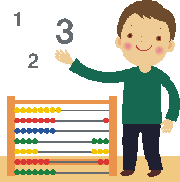 You will need a piece of paper or a whiteboard.
Look at the numbers on the following slides.
Can you write down the number sentences and number words?
The answer will be on the next slide so you can find out if you were right.
Tens
Ones
2  0
8
?
+ ?
= ?
The number word is:
_ _ _ _ _
_ _ _ _ _ _
Answer
Tens
Ones
2  0
8
20
+ 8
= 28
The number word is:
twenty
eight
Tens
Ones
3  0
4
?
+ ?
=  ?
The number word is:
_ _ _ _
_ _ _ _ _ _
Answer
Tens
Ones
3  0
4
30
+ 4
= 34
The number word is:
thirty
four
Tens
Ones
6  0
5
?
+ ?
= ?
The number word is:
_ _ _ _
_ _ _ _ _
Answer
Tens
Ones
6  0
5
60
+ 5
= 65
The number word is:
sixty
five
Tens
Ones
9  0
7
?
+ ?
= ?
The number word is:
_ _ _ _ _ _
_ _ _ _ _
Answer
Tens
Ones
9  0
7
90
+ 7
= 97
The number word is:
ninety
seven
Finish
Worksheet
Complete the worksheet below.
Place Value And Number Words.
Expanded form
Number Word
eleven
Tens    Ones
10 + 1 = 11
1  1
Tens   Ones
1  6
_ _ + _ = _ _
Answers
1)  16         10 + 6 = 16          sixteen
2)  23         20 + 3 = 23          twenty three
3)  47         40 + 7 = 47          forty seven
4)  59         50 + 9 = 59          fifty nine
5)  78         70 + 8 = 78          seventy eight
6)  81         80 + 1 = 81          eighty one
7)  99         90 + 9 = 99          ninety nine